Clap
Clap
Revolution
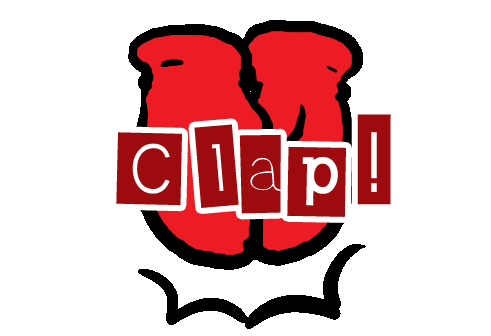 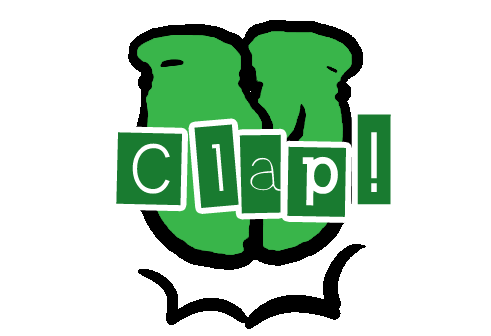 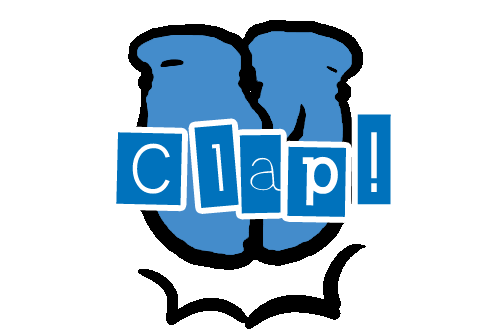 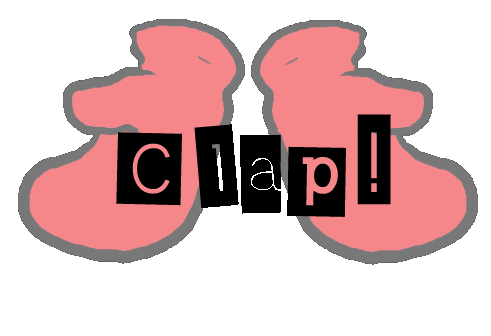 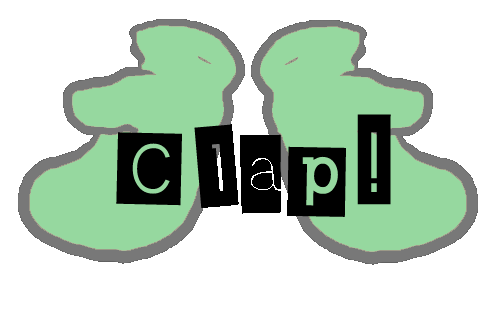 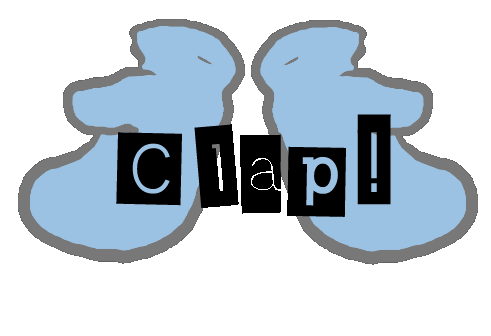 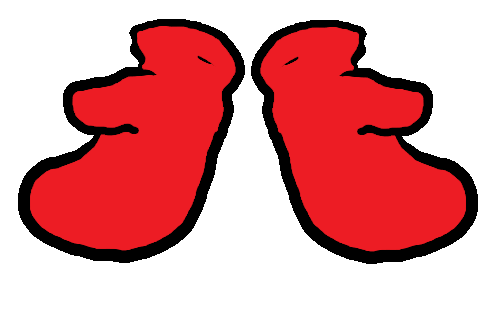 Twinkle Twinkle
Little Star
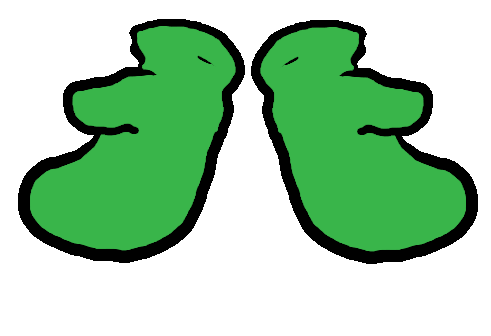 Hot Cross Buns
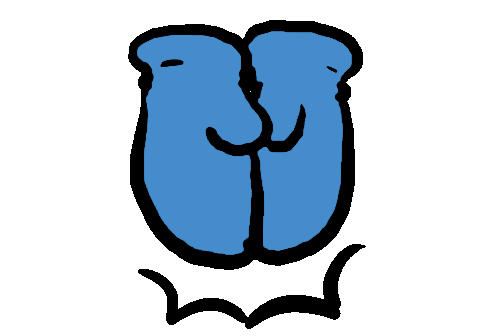 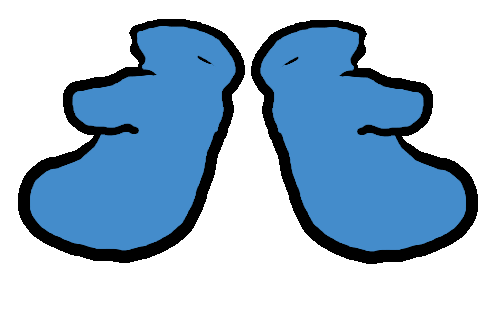 Yankee Doodle
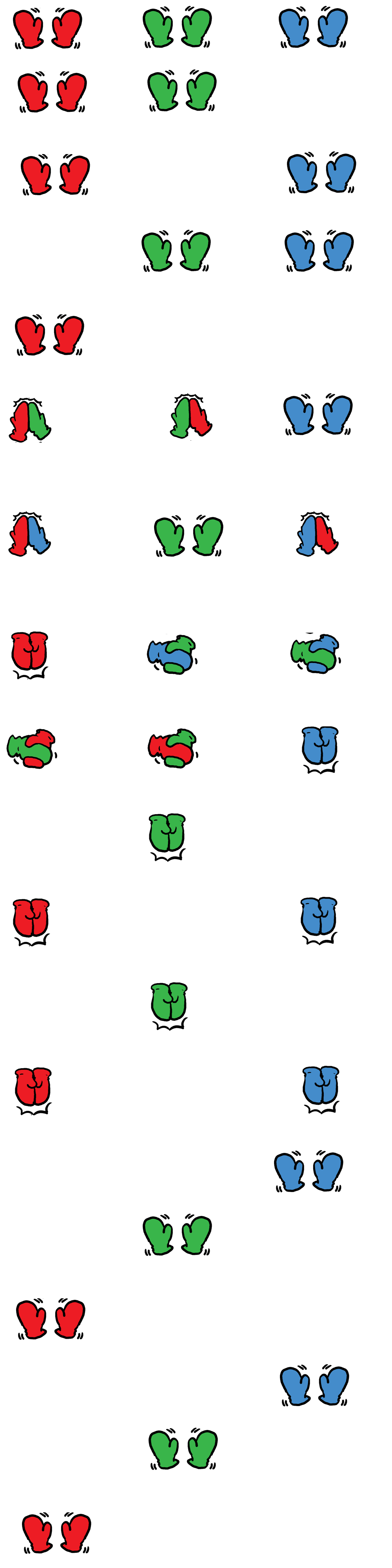 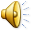 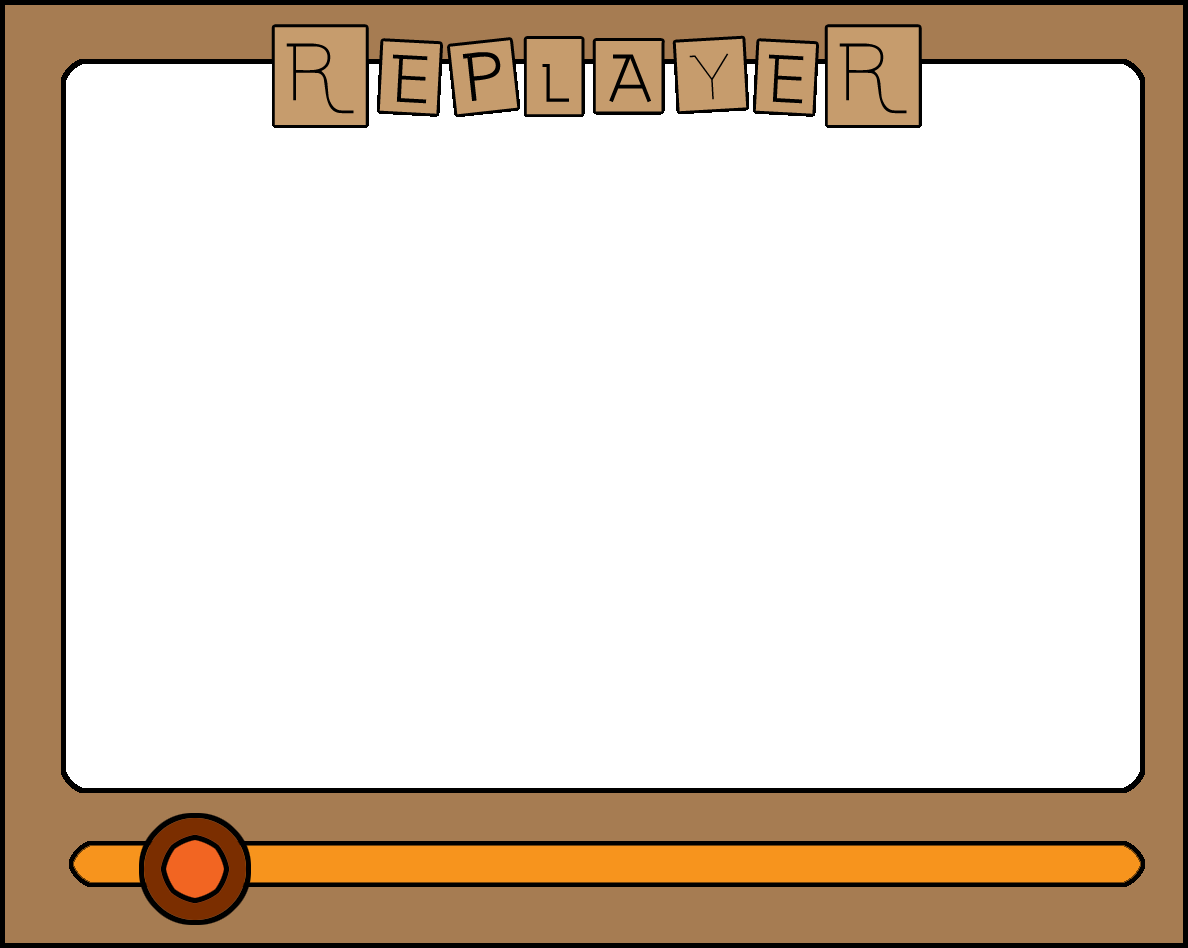 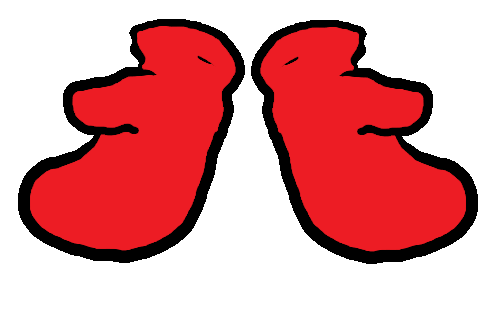 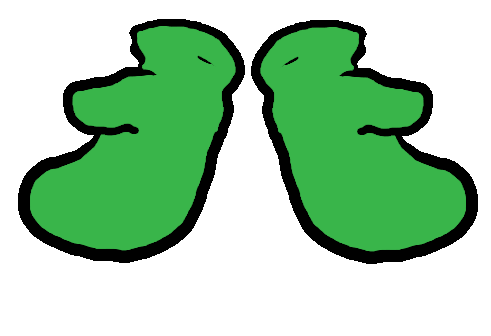 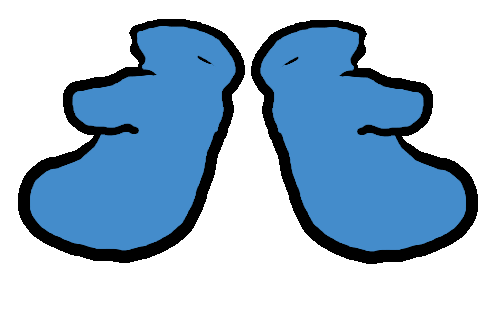 Select 
Song
Play 
Again